The Autobiography of W.E.B. DuBois:
A Soliloquy on Viewing My Life from the Last Decade of Its First CenturyPrepared in Honor of the 150th Anniversary of Dr. duBois’ Birth for the DUBois CircleFebruary 20, 2018https://www.goodreads.com/book/show/17615.The_Autobiography_W_E_B_Du_BoisThe Autobiography of W.E.B. Du Bois:
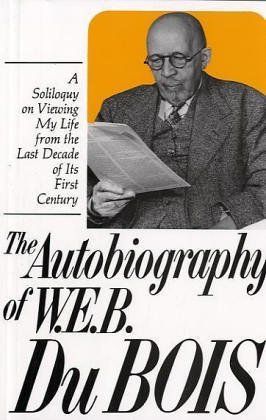 W.E.B. DuBois: A Recorded Autobiography, 
                           Interview with Moses  Asch
A full transcription of DuBois’ inspirational accounthttps://folkways.si.edu/web-dubois/a-recorded-autobiography-interview-with-moses-asch/african-american-spoken-american-history-oral-history-biography/album/smithsonian
A Recorded Autobiography [1961]
1. Early College Years, Fisk Univ.4:26

2. Harvard Univ.                           9:23 

3. Germany, Univ. Of Berlin         3:10 	
4. Atlanta Univ.                            9:56 

5. N.A.A.C.P.                                 2:13

6. The Crisis                                 2:58	
7. World War I / Pan-African       4:52     Conference
8. Africa, USA & Russia                   5:31 










9. Atlanta Univ.                                6:02
	
10. N.A.A.C.P. & The U.N.                4:51




	
11. Peace Congresses & The Trial 6:21


12. The Negro & Young People      3:21

13. The Negro & Africa of Today    8:24
https://folkways.si.edu/web-dubois/a-recorded-autobiography-interview-with-moses-asch/african-american-spoken-american-history-oral-history-biography/album/smithsonian
Editor’s Preface
In his 50th year --1918-1919-Dr. Du Bois wrote 

Darkwater: Voices from within the Veil, copyrighted in 1920 and published in 1921 by Harcourt, Brace; 

In his 70th year--1938-1939--He wrote Dusk of Dawn: An Essay toward an Autobiography of a Race Concept, issued in 1940 by the same publisher. 

And in his 90th year--1958-1959--

The present volume is quite different from the other two not only because of its additional two-decade span, and the significantly altered outlook of its author… 
 “To review my life as frankly and fully as I can.”

https://www.questia.com/library/98668006/the-autobiography-of-w-e-b-du-bois-a-soliloquy
http://www.duboislc.org/html/DuBoisBio.html/
[Speaker Notes: In his 50th year --1918-1919-- Dr. Du Bois wrote Darkwater: Voices from within the Veil, copyrighted in 1920 and published in 1921 by Harcourt, Brace; in his 70th year--1938-1939--he wrote Dusk of Dawn: An Essay toward an Autobiography of a Race Concept, issued in 1940 by the same publisher. And in his 90th year--1958-1959--he wrote the basic draft (somewhat revised by him in 1960) of this present book. The manuscript was carried by the Doctor to Ghana late in 1961 and published, in somewhat shortened versions, in 1964 and 1965, in China, the USSR, and the German Democratic ReSYSTEM. Rescued from Accra, after the military coup of early 1966, the manuscript is now published for the first time in the language of its composition and in full. It is published as Dr. Du Bois wrote it; changes have been few and only of a technical nature--correcting a date, completing a name, and the like.
In the "Apology," introducing his Dusk of Dawn, Dr. Du Bois wrote, "in my own experience, autobiographies have had little lure"; hence, that book was, as its subtitle indicated, not so much a conventional autobiography as an essay on the concept of race as illuminated by his own life. And his earlier 
Darkwater  tried, through impressionistic essays and impassioned poetry, to lift the veil and illuminate life within and without from that vantage point.
The present volume is quite different from the other two not only because of its additional two-decade span, and the significantly altered outlook of its author… “To review my life as frankly and fully as I can.”]
Discussion Guide
Reactions in General

Relevance for today or Historical Perspective

Revealing Influence on DuBois’ Life
Part One
Chapter I 		My 15th Trip Abroad  		11

Chapter II 		Western Europe 		14

Chapter III 		The Pawned People 		22
 
Chapter IV 		The Soviet Union 		29
 
Chapter V 		China 				44

https://www.questia.com/library/98668006/the-autobiography-of-w-e-b-du-bois-a-soliloquy
Chapter I My 15th Trip Abroad Page 11
Eager as I am to put down the truth, there are difficulties; 

memory fails especially in small details, so that it becomes

finally but a theory of my life, with much forgotten and misconceived,

 with valuable testimony but often less than absolutely true,

 despite my intention to be frank and fair.
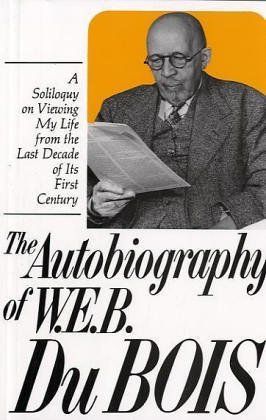 [Speaker Notes: The State Department changed its reasons, and refused to issue a passport unless I declared in writing that I was not a member of the Communist Party. As a matter of fact, I was not a member of that party. Yet I refused to make any statement on the ground that the government had no legal right to question me concerning my political beliefs.
During August and September, I saw something of Britain, Holland and France; then in the Fall and early Winter, I lived in the Soviet Union, resting a part of the time in asanatorium. In the Winter and Spring I was three months in China, and then returned toMoscow for May Day. I visited the tenth session of the World Council of Peace inStockholm, and finally stayed a month in England. On July 1, 1959, I came home.
I mention this trip in some detail because it was one of the most important trips that I had ever taken, and had wide influence on my thought. To explain this influence, my Soliloquy becomes an autobiography. Autobiographies do not form indisputable authorities. They are always incomplete, and often unreliable. Eager as I am to put down the truth, there are difficulties; memory fails especially in small details, so that it becomes finally but a theory of my life, with much forgotten and misconceived, with valuable testimony but often less than absolutely true, despite my intention to be frank and fair.
Who and what is this I, which in the last year looked on a torn world and tried to judge it? Prejudiced I certainly am by my twisted life; by the way in which I have been treated by my fellows; by what I myself have thought and done. I have passed through changes by reason of my growth and willing; by my surroundings without; by knowledge and ignorance. What I think of myself, now and in the past, furnishes no certain document proving what I really am. Mostly my life today is a mass of memories with vast omissions, matters which are forgotten accidentally or by deep design.]
Chapter II Western Europe  Page 14
The British empire was falling. 

The domination which

Englishmen had so long exercised

over the world was approaching an end. 
 
They were leaning with increased dependence

on the wealth and technique of the United States, 

The British empire had built its prosperity on cheap labor, 

which the colored peoples of the world were forced to do

and on lands and materials which had been seized 

without just compensation by the British throughout the world.
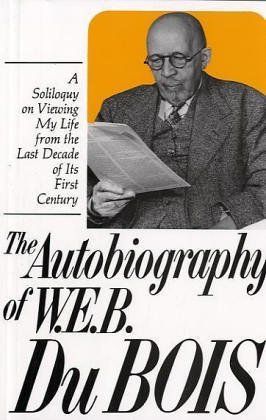 [Speaker Notes: The British empire was falling. The domination which Englishmen had so long exercised over the world was approaching an end, and nothing could stop it; and this the British knew. They were leaning with increased dependence on the wealth and technique of the United States, which could be seen in the vast American investment in buildings and business, and in the increasing, even if sullen, respect for American manners and opinion.
the British empire had built its prosperity on cheap labor, which the colored peoples of the world were forced to do, and on lands and materials which had been seized without just compensation by the British throughout the world.]
Chapter III The Pawned People Page 22
Germany groveled in bankruptcy and distress until

 Hitler roused it to frenzy and drove it to attempt world domination

 on a scale that frightened humanity.


The Soviet Union and the allies overthrew him but, refusing further 

alliance after the war, the allies tore Germany in two. The United States

 led. France eagerly cooperated and Britain could not hesitate for fear 

of offending the United States.


    3. Germany, Univ. Of Berlin 3:10 W.E.B. DuBois A Recorded Autobiography [1961} Spoken & Audio
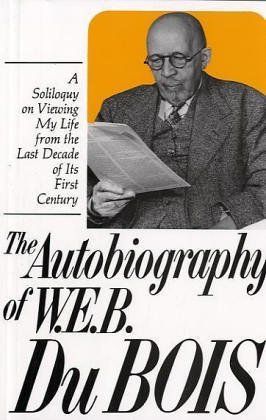 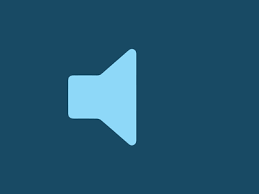 [Speaker Notes: Germany, groveled in bankruptcy and distress until…Hitler roused it to frenzy and drove it to attempt world domination on a scale that frightened humanity.
The Soviet Union and the allies overthrew him but, refusing further alliance after the war, the allies tore Germany in two. The United States led. France eagerly cooperated and Britain could not hesitate for fear of offending the United States.]
Chapter IV  The Soviet Union    Page 29
-In 1926, I saw a Russia (Leningrad Moscow, Black Sea) 

just emerging from war with the world. 

The people were poor and ill-clothed; food was scarce.  

-In 1936, I rode the trans-Siberian railroad from Moscow to Otpur, Manchuria (4,000 mi)

-In 1946, I spoke at the Russian Peace Conference

-In 1958 I was granted an interview with  Minister Krushchev at my request. 

I discussed the peace movement in the United States and the Pan-African movement.




          8. Africa, USA & Russia 5:31 W.E.B. DuBois A Recorded Autobiography [1961] Spoken & Audio
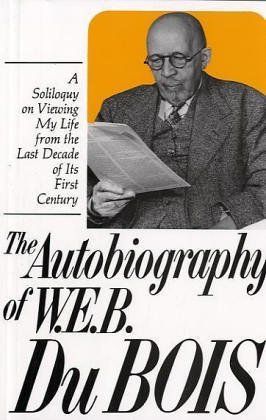 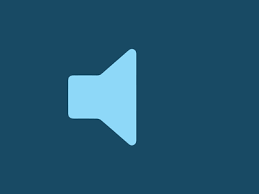 [Speaker Notes: In 1926, I saw a Russia just emerging from war with the world. The people were poor and ill-clothed; food was scarce. In 1936, I rode the trans-Siberian railroad from Moscow to Otpur, Manchuria (4,000 mi)

In 1946, I spoke at the Russian Peace Conference. In 1958 I was granted an interview with Minister Krushchev at my request. I discussed the peace movement in the United States and the Pan-African movement. I talked about African independence and unity and establishing in Moscow an institute under the  Academy of Sciences to study African history and culture.]
Chapter V  China   Page 44
In 1936, I went by invitation to the American-supported University of 

Shanghai… and said, “How far do you think Europe can continue to dominate 

the world or how far do you envisage a world whose spiritual center is Asia and 

the colored races? How are your working classes progressing? 



In 1959…China lives and has been transformed and marches on. She is not 

ignored by the United States. She ignores the United States and leaps forward.
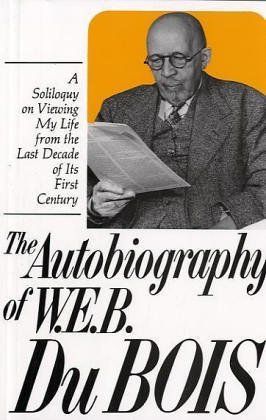 [Speaker Notes: I saw China first in 1936, on my trip from the Soviet Union to Japan. I was struck by its myriads of people with its helpless, undefended welter of misery and toil, has an organization of life and impenetrable will to survive facing disaster and triumphing imperturbably. There passed a glory from the earth when Imperial China fell. I went by invitation to the American-supported University of Shanghai… and said, “How far do you think Europe can continue to dominate the world or how far do you envisage a world whose spiritual center is Asia and the colored races? How are your working classes progressing? In 1959…China lives and has been transformed and marches on. She is not ignored by the United States. She ignores the United States and leaps forward.]
Interlude Communism   Page 57
I have studied socialism and communism long and  carefully in 
lands where they are practiced and in conversation with their 
adherents, and with wide reading. 
I now state my conclusion frankly and clearly: 


I believe in communism. I mean by communism,  a planned way  of life in the production of wealth and…work designed for building a state whose object is the highest welfare of its people 
and not merely the profit of a part.
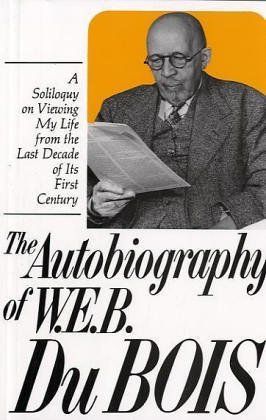 [Speaker Notes: I have studied socialism and communism long and carefully in lands where they are practiced and in conversation with their adherents, and with wide reading. I now state my conclusion frankly and clearly: I believe in communism. I mean by communism, a planned way of life in the production of wealth and work designed for building a state whose object is the highest welfare of its people and not merely the profit of a part. I believe that all men should be employed according to their ability and that wealth and services should be distributed according to need. Once I thought that these ends could be attained under capitalism, means of production privately owned, and used in accord with free individual initiative. After earnest observation I now believe that private ownership of capital and free enterprise are leading the world to disaster. I do not believe that socalled "people's capitalism" as in the United States or anywhere replaced the ills of private capitalism and shown an answer to socialism. The corporation is but the legal mask behind which the individual owner of wealth hides. Democratic government in the United States has almost ceased to function. A fourth of the adults are disfranchised, half the legal voters do not go to the polls. We are ruled by those who control wealth and who by that power buy or coerce public opinion.]
Part Two
Chapter VI             My Birth and Family                                    61

Chapter IX            Harvard in the Last 	        
   	               Decades of the 19th Century                   132

Chapter XIV 	The Niagara Movement 	                         236

Chapter XV          The NAACP		                         254

Chapter XVI 	My Character 	                                        277

Chapter XVIII       New Deal For Negroes 	                         308

Chapter XIX  	I Return to the NAACP  	                         326
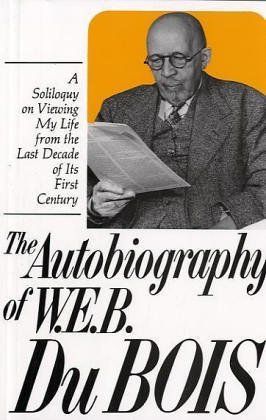 Chapter VI My Birth and Family  PAge 61
I was born by a golden river and in the shadow of two great 

hills, five years after the Emancipation Proclamation, 

which began the freeing of American Negro slaves. 


In 1868 on the day after the birth of George Washington was celebrated,
 
I was born in the year that the freedmen of the South were enfranchised,
 
and for the first time as a mass took part in government. Conventions 

with black delegates voted new constitutions all over the South.
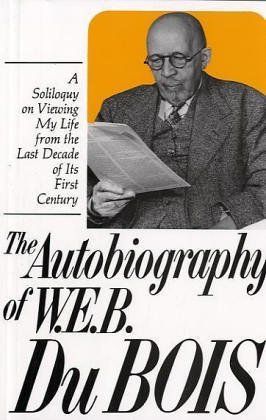 [Speaker Notes: I was born by a golden river and in the shadow of two great hills, five years after the Emancipation Proclamation, which began the freeing of American Negro slaves. In 1868 on the day after the birth of George Washington was celebrated, I was born on Church Street, which branched east from Main in midtown. The year of my birth was the year that the freedmen of the South were enfranchised, and for the first time as a mass took part in government. Conventions with black delegates voted new constitutions all over the South, and two groups of laborers--freed slaves and poor whites--dominated the former slave states. It was an extraordinary experiment in democracy. Thaddeus Stevens, the clearest-headed leader of this attempt at industrial democracy, made his last speech, impeaching Andrew Johnson on February 16, and on February 23 I was born.]
Chapter IX Harvard in the Last Decades of the 19th Century  Page 132
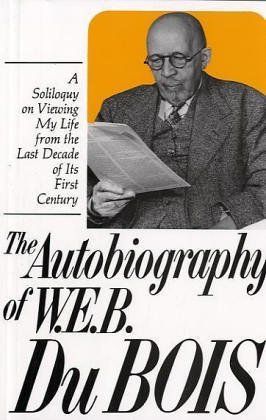 To make my own attitude toward the Harvard of that day clear, it must be 

remembered that I went to Harvard as a Negro, not simply by birth, but 

recognizing myself as a member of a segregated caste whose situation 

I accepted but was determined to work from within that caste to find my way out.




 

           2. Harvard Univ. 9:23 W.E.B. DuBois A Recorded Autobiography [1961] Spoken & Audio
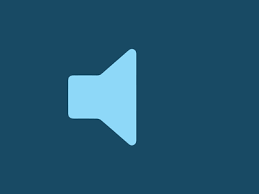 [Speaker Notes: To make my own attitude toward the Harvard of that day clear, it must be remembered that I went to Harvard as a Negro, not simply by birth, but recognizing myself as a member of a segregated caste whose situation I accepted but was determined to work from within that caste to find my way out. About the Harvard of which most white students conceived I knew little. Of fraternities I had not even heard of Phi Beta Kappa, and of such important social organizations as the Hasty Pudding Club, I knew nothing. I was in Harvard for…education and not for high marks, except as marks would insure my staying.]
Chapter XIV The Niagara Movement Page 236
The Niagara Movement was incorporated January 31, 1906. 

Its business and objects were to advocate and promote the following principles: 

-Freedom of speech and criticism; An unfettered and unsubsidized press;

-Manhood suffrage;

-Abolition of all caste distinctions based simply on race and color;

-The recognition of the principle of human brotherhood as a practical present creed;

-The recognition of the highest and best human training as the monopoly of no class or race;

-A belief in the dignity of labor;

-United effort to realize those ideals under wise and courageous leadership.
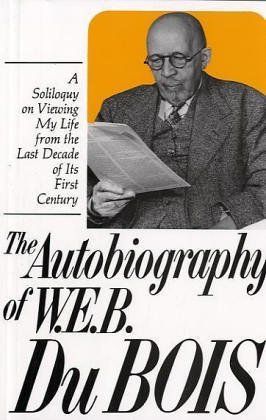 [Speaker Notes: These two theories of Negro progress (DuBois’ and Washington’s) were not absolutely contradictory. Neither I nor Booker Washington understood the nature of capitalistic exploitation of labor, and the necessity of a direct attack on the principle of exploitation as the beginning of labor uplift. I recognized the importance of the Negro gaining a foothold in trades and his encouragement in industry and common labor… I was increasingly uncomfortable under the statements of Mr. Washington’s position: his depreciation of the value of the vote; his evident dislike of Negro colleges; and his general attitude which seemed to place the onus of blame for the status of Negroes upon the Negroes themselves rather than upon the whites. And above all I resented the Tuskegee Machine…‘which aimed’ to control the Negro group and ‘suppress and hammer the Negro intelligentsia into conformity.’ It had money (backed by white capital) and it had opportunity. 
I sent oft from Atlanta in June of 1905 a call to a few selected persons “for organized determination and aggressive action on the part of men who believe in the Negro freedom and growth.” I proposed a conference during the summer “to oppose firmly present methods of strangling honest criticism; to organize intelligent and honest Negroes; and to support organs of news and public opinion. Twenty-nine men, representing 14 states came to a little hotel on the Canadian side of the river at Fort Erie. The Niagara Movement was incorporated January 31, 1906. Its business and objects were to advocate and promote the following principles: 
Freedom of speech and criticism;
An unfettered and unsubsidized press;
Manhood suffrage;
Abolition of all caste distinctions based simply on race and color;
The recognition of the principle of human brotherhood as a practical present creed;
The recognition of the highest and best human training as the monopoly of no class or race;
A belief in the dignity of labor;
United effort to realize those ideals under wise and courageous leadership.
 
In 1906 we met at Harper’s Ferry, the scene of John Brown’s raid and made a pilgrimage at dawn bare-footed to the scene of Brown’s martyrdom. The Niagara Movement met in Boston in 1907 and in Oberlin in 1908. It became merged with a new an enveloping organization, The National Association for the Advancement of Colored People.]
Chapter XV The NAACP  Page 254
The NAACP started with a lynching 100 years after the birth of Abraham Lincoln.

This conference contained four groups*: 

-Scientists who knew the race problem; 

-Philanthropists willing to help worthy causes; 

-Social workers ready to take up a new task of Abolition; 

-Negroes ready to join a new crusade for their emancipation. 


*An impressive number of scientists and social workers attended; friends of wealthy 
philanthropists 


     5. N.A.A.C.P.  2:13 W.E.B. DuBois A Recorded Autobiography [1961]  Spoken & Audio
     6. The Crisis 2:58 W.E.B. DuBois A Recorded Autobiography [1961]  Spoken & Audio
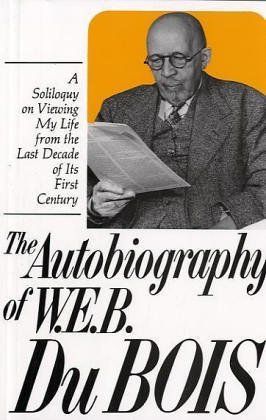 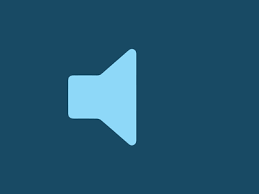 [Speaker Notes: The NAACP started with a lynching 100 years after the birth of Abraham Lincoln, and in the city…Springfield, Illinois, which was his long time residence. William English Walling, a white Southerner, dramatized the gruesome happening and a group of liberals formed a committee inNew York, which I was invited to join. A conference was held in 1909.                                                                                                                                                                                  
This conference contained four groups: scientists who knew the race problem; philanthropists willing to help worthy causes; social workers ready to take up a new task of Abolition; and Negroes ready to join a new crusade for their emancipation. An impressive number of scientists and social workers attended; friends of wealthy philanthropists were present and many Negroes but few followers of Booker Washington. In the end Trotter, the most radical Negro leader, and Mrs. Ida Wells Barnett who was leading an antilynching crusade, refused to join the new organization, being distrustful of white leadership. I myself and most of the Niagara Movement group were willing to join. The National Association for the Advancement of Colored People was formed, which without formal merger absorbed practically the whole membership of the Niagara Movement.]
Chapter XVI My Character  Page 277
At Fisk University character was discussed and emphasized more than scholarship.

I knew what was meant and agreed that the sort of person a man was

 would in the long run prove more important for the world

 than what he knew or how logically he 

could think. 



  

         


         1. Early College Years, Fisk Univ. 4:26 W.E.B. DuBois A Recorded Autobiography [1961]Spoken & Audio
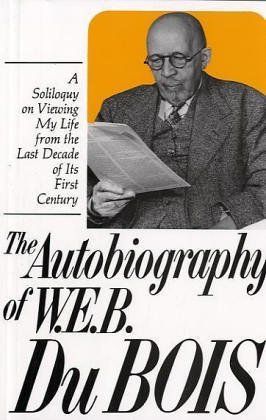 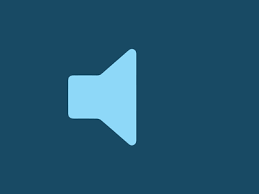 [Speaker Notes: When I was a young man, we talked much of character. At Fisk University character was discussed and emphasized more than scholarship. I knew what was meant and agreed that the sort of person a man was would in the long run prove more important for the world than what he knew or how logically he could think. It is typical of our time that insistence on character today in the country has almost ceased. Freud and others have stressed the unconscious factors of our personality so that today we do not advise youth about their development of character; we watch and count their actions with almost helpless disassociation from thought of advice.]
Chapter XVIII New Deal for Negroes  Page 308
I became convinced of several things:

I. The role of the government-supported land-grant was going to be large and increasing. 

II. Land-grant colleges needed a program for social science studies.

III. Rapid changes were taking place in the Negro ethnic group.

IV. A “social-study” in race should be planned and implemented.

V. Negro land-grant colleges, would be ideal centers of social studies in each state. 

VI. Studies  must be well done and in accord with the latest scientific techniques. 

VII. Negro private institution of higher learning could cooperate to aid advice of other universities.(Howard, Fisk, Atlanta) 

(The presidents of the Negro land-grant colleges received a proposal with favor and adopted a general plan June 12, 1942.)

     9. Atlanta Univ. 6:02 W.E.B. DuBois A Recorded Autobiography [1961] Spoken & Audio
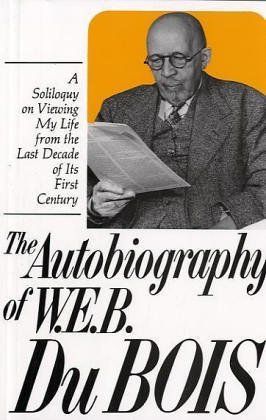 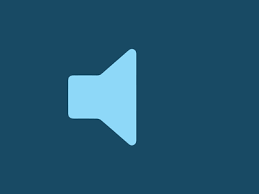 [Speaker Notes: John Hope and I set out to build in the lower South a university equal to if not superior to anything which this former seat of Negro slavery ever saw.
As in my previous service at Atlanta University, half my time was to be devoted to teaching graduate students. I laid out two or three courses, one of which was on communism. My text was The Communist Manifesto and I gathered a good classroom library on socialism and communism, probably at the time the best…in the South. I had no thought of propaganda. I was not and never had been a member of the…Communist party. But I saw the growth of socialism and believed in the possibility of communism. I was convinced that no course of education could ignore this great world movement.  I never heard of any criticism of this course, but it is quite possible that the course eventually stirred up opposition against me.
Atlanta University did not have funds to undertake any movement and publication, so I visited Negro institutions from Virginia to Texas in order to see what cooperation I could start... The role of the government-supported land-grant colleges in the development of the Negro education was going to be large and progressively increasing. The land-grant colleges needed a program for social science studies which was quite undeveloped.
In 1934 Hope and I set out to revive the old Atlanta University conferences and studies of the Negro problems. Hope sought unsuccessfully to obtain funds for this enterprise. After his death I tried to see if some cooperative plan might supply funds. Frederick Koppell of the Carnegie Foundation gave us money for preliminary work in 1940 and 1941. I called the First Phylon Conference in April 1941. A good cross-section of Negro leaders in education attended. Reports were made from each State on the economic conditions of Negroes. I tried to sum up the current conditions in this statement:
I a. If 13 million people starve to death, (Belief) it is because they are stupid.
  b. Many American Negroes today are virtually starving.
II a. There is no such thing as lack of useful needed work.
b. There is wide and dangerous lack of adequate wage and income for certain individuals.
III a. Facing these paradoxes the world is changing its economic organization today to meet them and is planning further change.
    b. We as a minority group must plan also, not in opposition but in intelligent accord with this general world planning. 
   IV a. We must especially beware of propaganda and distortion as to the present economic conditions and changes in the world. 
We must assume not that business enterprise and economic welfare are synonymous terms nor assume that because a business is profitable it is for that reason beneficial to the race or nation.
We must not assume that because racial organization cannot hire 13 million Negroes, it cannot and should not hire 13 thousand or more.
Because, as a minority group, we must in the main conform to the national economic patterns, is no proof that we cannot by intelligent action influence these patterns to our advantage.
V. a. Finally, we must get at the facts by the latest scientific technique. 
b. We must gather, study, test, and interpret these facts.
C, Within limits of law and order we must experiment with and test remedies.
d. We must remember that the starvation of Negros in the United States benefits nobody; that full employment at a living wage for all Negroes as well as all whites is at once the greatest patriotism and greatest defense against war and evil.
 
I became convinced of several things: 
First, the role of the government-supported land-grant colleges in the development of Negro education was going to be large and progressively increasing. 
Second, the land-grant colleges needed a program for social science studies which was quite undeveloped.  
Third, rapid changes were taking place in the Negro ethnic group and even more momentous ones impended.
Fourth, The type of “social-study” should be planned to approach the total study so as complete situation, continuously photographed …measures so that our knowledge … in race relations would attain a completeness and authority that would be unquestioned.
Fifth, the Negro land-grant colleges, would be ideal centers of social studies in each state. Each school has proclaimed its am to be the promotion of industry and lifting the social status of Negroes.
Sixth, such studies to be effective must be well done and in accord with the latest scientific techniques. 
Seventh, Negro private institution of higher learning could cooperate with the states an call to aid advice of other universities.(Howard, Fisk, Atlanta)
(The presidents of the Negro land-grant colleges received a proposal with favor and adopted a general plan June 12, 1942.]
Chapter XIX I Return to the NAACP   Page 326
-The NAACP is divided into two parts with separate offices, officials, and Funds.


-The legal department under Arthur Spingarn, as chairman and Thurgood Marshall as legal director. 

-The other field of the NAACP has to do with social uplift of all sorts: education, housing, occupations, race relations, literature and arts, history, science, and social progress.  (Here rests the whole theory of the future of the Negro race in America.)

 
(I was dismissed in 1948 on the technical charge of sending to the newspapers facts about a difference of opinion between the secretary and myself over furnishing him more data for his trip to the Human Relations Conference in Paris.)

 



          10. N.A.A.C.P. & The U.N. 4:51 W.E.B. DuBois A Recorded Autobiography [1961]  Spoken & Audio
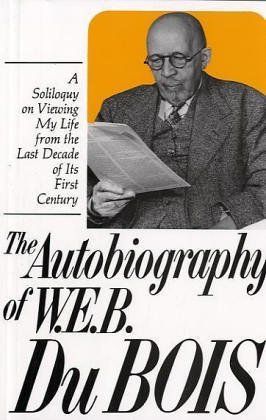 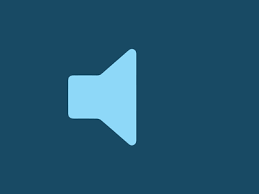 [Speaker Notes: Howard University, Fisk University and North Carolina College for Negroes offered me work after my retirement. For the most part it was for lectures and part-time employment. Then came an unexpected offer for me to return to the employment of the NAACP which I had helped found and from which I had resigned in 1934. I had had at various times requests to cooperate with the NAACP--to attend mass meetings, to take part in Spingarn Medal installations, to serve on committees, etc. I had steadfastly refused in order to avoid seeming to interfere in any way with an organization from which I had parted; and especially because I never had come to trust the secretary, Walter White. I wanted leisure to write and assured them that I expected no role in the executive department of the organization; that I would be glad to revive the Pan-African movement and give general attention to the foreign aspects of the race problem… The NAACP is divided into two parts with separate offices, officials, and funds, the legal department under Arthur Spingarn, as chairman and Thurgood Marshall as legal director. Walter White tried several times to interfere with their work but never succeeded. The other field of the NAACP has to do with social uplift of all sorts: education, housing, occupations, race relations, literature and arts, history, science, and social progress. Here rests the whole theory of the future of the Negro race in America.
I started in to do a job and was succeeding when White decided that my work interfered with his… I was not dismissed because of my radical thought or the rules of the organization. I was dismissed on the technical charge of sending to the newspapers facts about a difference of opinion between the secretary and myself over furnishing him more data for his trip to the Human Relations Conference in Paris.]
Part Three
Chapter XX	Work for Peace 		                       343


Chapter XXII	The Trial				       380

Chapter XXIII 	My Tenth Decade 		                       396
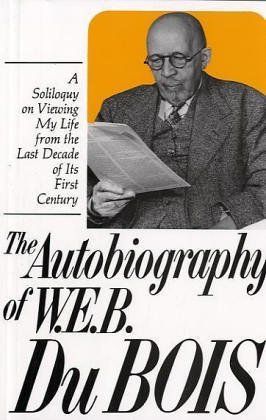 Chapter XX Work for Peace     PAge         343
My connection with the peace movement had been long. Even in my college days I 

had vowed never to take up arms. I wrote in The Crisis in 1913: Peace today, if it 

means anything, means the stopping of the slaughter of the weaker by the strongest

 in the name of Christianity and culture. 

When I returned to New York from Atlanta in 1944 to become Director of Special

 Research for the NAACP, it was in my mind specifically for the purpose of 

concentrating on study of colonial peoples and people of Negro descent 

throughout the world, and to revive Pan-African Congresses. The Council on 

African Affairs was planned in London in 1939. 

          7. World War I/Pan-African Conference 4:52 W.E.B DuBois A Recorded Autobiography[1961]
              Spoken & Audio
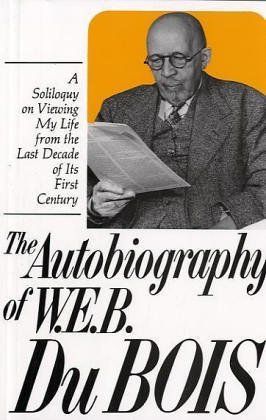 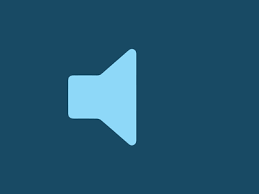 [Speaker Notes: I am not sure just when I began to feel an interest in Africa… Among Negroes of my generation there was not only little direct acquaintance or consciously inherited knowledge of Africa, but much distaste and recoil because of what the white world taught them about the Dark Continent. Notwithstanding all this, I became interested in Africa by a sort of logical deduction. I was tired of finding in newspapers, textbooks and history, fulsome lauding of white folk, and either no mention of dark peoples, or mention in disparaging and apologetic phrase. I made up my mind that it must be true that Africa had a history and destiny, and that one of my jobs was to disinter this unknown past, and help make certain a splendid future. When I returned to New York from Atlanta in 1944 to become Director of Special Research for the NAACP, it was in my mind specifically for the purpose of concentrating on study of colonial peoples and people of Negro descent throughout the world, and to revive Pan-African Congresses. 
The Council on African Affairs was planned in London in 1939.   Then came the witch-hunting scare and the Council was put on the Attorney-General’s list of “subversive” organizations. (Paul) Robeson protested. His position was that the council was not a communist organization even if some of the supporters were. A division arose within the council… Membership fell…funds were concerned. I would consent to a celebration of my 83rd birthday in February 1951. On February 9, 1951, I was indicted as a criminal by a grand jury for not registering as an agent of a foreign power in the peace movement.
My connection with the peace movement had been long. Even in my college days I had vowed never to take up arms. I wrote in The Crisis in 1913: Peace today, if it means anything, means the stopping of the slaughter of the weaker by the strongest in the name of Christianity and culture.]
Chapter XXII The Trial    PAge  380
In strictly legal aspect, this trial was not a question of our opinions and beliefs…(as)  
Communists, Socialists; Jehovah's Witnesses or Nudists.

It involved no imputation of moral turpitude except in so far as it is a statutory crime to    say what foreigners are saying at the command of those foreigners.

The government did not allege that the…Soviet Union was the "foreign principal" accused in the indictment. 

It was never alleged that we had no right to advocate peace. It was only the question: 
were we "agents" of a foreign principal?

It was a bitter experience. I bowed before the storm but I did not break. 

The colored children ceased to hear my name.



    11. Peace Congresses & The Trial 6:21 W. E. B. Du Bois A Recorded Autobiography   
          [1961] Spoken & Audio   










11. Peace Congresses & The Trial 6:21 W. E. B. Du Bois A Recorded Autobiography [1961] Spoken & Audio
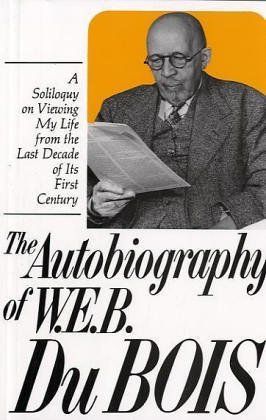 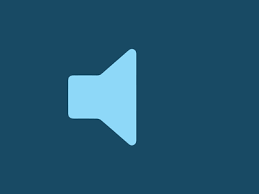 [Speaker Notes: In strictly legal aspect, remember what this trial was: it…was not a question of our opinions and beliefs; it involved no question as to whether we were Communists, Socialists, Jehovah's Witnesses or Nudists; it involved no imputation of moral turpitude except in so far as it is a statutory crime to say what foreigners are saying at the command of thoseforeigners. The judge said:
"The point in this case is whether or not this organization acted as an agent or in a capacity similar to that for a foreign organization or foreign political power, whether advocating peace, advocating this, or advocating that. They can advocate the distribution of wealth; they can advocate that all redheaded men be shot. It doesn't make any difference what they advocate."
It was not even fully admitted until the third week of the trial that the government did not allege that theSoviet Union was the "foreign principal" accused in the indictment. It was never alleged that we had no right to advocate peace. It was only the question: were we "agents" of a foreign principal? It was a bitter experience. I bowed before the storm but I did not break. The colored children ceased to hear my name.]
Chapter XXIII My Tenth Decade  Page  396A
I spoke at Paul Robeson's 60th birthday:

The persecution of Paul Robeson by the government and people of the United States 

during the last nine years has been one of the most contemptible happenings in modern

 history. Robeson has done nothing to hurt or defame this nation. He is, as all know, one

 of the most charming, charitable and loving of men. There is no person on earth who 

ever heard Robeson slander or even attack the land of his birth.





      12. The Negro & Young People 3:21W E.B. DuBois A Recorded Autobiography  [1961] 
              Spoken & Audio
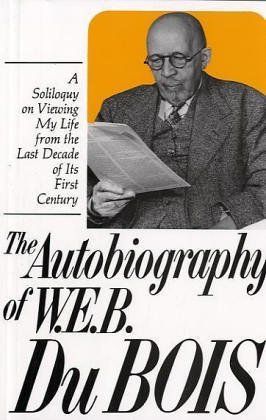 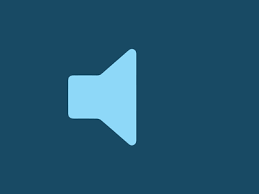 [Speaker Notes: I spoke at Paul Robeson's 60th birthday:
The persecution of Paul Robeson by the government and people of the United States during the last nine years has been one of the most contemptible happenings in modern history. Robeson has done nothing to hurt or defame this nation. He is, as all know, one of the most charming, charitable and loving of men. There is no person on earth who ever heard Robeson slander or even attack the land of his birth. Yet he had reason to despise America. He was a black man; the son of black folk whom Americans had stolen and enslaved. Even after his people's hard won and justly earned freedom, America made their lot as near a hell on earth as was possible. They discouraged, starved and insulted them. They sneered at helpless black children. Someone once said that the best punishment for Hitler would be to paint him black…and send him to the United States. This was no joke. To struggle up as a black boy in…America; to meet jeers and blows; to meet insult with silence and discrimination with a smile; to sit with fellow students who hated  you and work and play for the honor of a college that disowned you--all this was America for Paul Robeson. Yet he fought the good fight; he was despised and rejected of men; a man of sorrows and acquainted with grief and we hid as it were our faces from    him; he was despised and we esteemed him not.]
Chapter XXIII My Tenth Decade  Page  396B
On my 90th birthday my friends invited my well-wishers to a party. 

Two thousand persons were present.

-----------

At Tashkent, I warned Africa about borrowing capital from the West

 “Boycott the export of big capital from exploiting world led by America. 

Refuse to buy big capital from nations that cheat and overcharge. 

Buy of the Soviet Union and China as they grow able to sell at low prices. 

Save thus your own capital and  drive the imperialists into bankruptcy or into socialism.”



         13. The Negro & Africa Of Today 8:24 W.E.B. DuBois A Recorded Autobiography         
               [1961] Spoken & Audio
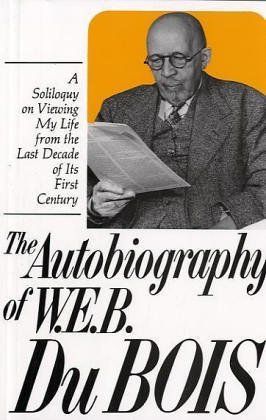 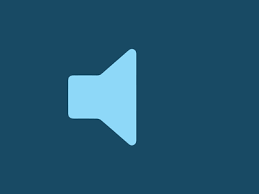 [Speaker Notes: At Tashkent, I warned Africa about borrowing capital from the West. “Boycott the export of big capital from exploiting world led by America. Refuse to buy machines, skills and comforts with cocoa, coffee, palm oil and fruit sold ridiculously low prices in exchange for imported food, liquor, refrigerators, and automobiles sold at exorbitant prices… Refuse to buy big capital from nations that cheat and overcharge. Buy of the Soviet Union and China as they grow able to sell at low prices. Save thus your own capital and drive the imperialists into bankruptcy or into socialism.]
Postlude
Today the contradictions of American civilization are tremendous. 

Freedom of political discussion is difficult; elections are not free and fair. 

Democracy is for us to a large extent unworkable. 

In business there is a tremendous amount of 

cheating and stealing; gambling in card games, 

on television and on the stock exchange is widely practiced.








  13. The Negro & Africa Of Today 8:24 W. E. B. Du Bois A Recorded Autobiography [1961] Spoken & Audio
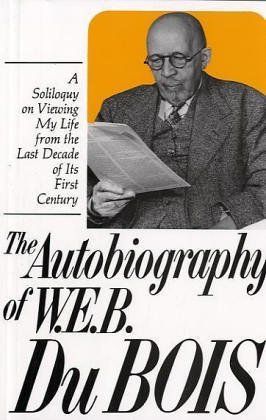 [Speaker Notes: There was a day when the world rightly called Americans honest if not crude; earning their living by hard work; telling truths not matter who it hurt; and going to war only in what they believed a just cause after nothing else seemed possible. Today we are lying, stealing, and killing. We call this by finer names: Advertising, Free Enterprise, and National Defense… We haven’t taught our children mathematics and physics. Have not taught our children to read and write or to behave like human beings and not hoodlums… with toy guns and big boys with pistols…
 
Today the contradictions of American civilization are tremendous. Freedom of political discussion is difficult; elections are not free and fair. Democracy is for us to a large extent unworkable. In business there is a tremendous amount of cheating and stealing; gambling in card games, on television and on the stock exchange is widely practiced.
The United States is still a land of magnificent possibilities. It is still the home of noble souls and generous people but it’s selling its birthright. The United States dare not stop spending money for war. If she did her whole economy might collapse. 
 
We tax ourselves into poverty and crime so as to make the rich richer and the poor poorer and more evil. We know the cause of this; it is to permit our rich business interests to stop socialism and to prevent the ideals of communism from ever triumphing on earth. This aim is impossible. Socialism progresses and will progress. All we can do is to silence and jail its promoters and make war on communism. I believe in socialism. I seek a world where the ideals of communism will triumph – to each according to his need, from each according to his ability. For this I will work as long as I live.]
Calendar of the Public Life of W.E.B. DuBois
1868 (February 23): Birth at Great Barrington, Mass

1885-1888: Attends Fisk University, Nashville, Tenn., receiving B.A. in 1888

1888: Enters Harvard as a junior

1890: Graduates, B.A., cum laude in a Harvard class of300

1892-1894: Graduate student, mostly history and economics, at University of Berlin

1894-1896: Professor of Greek and Latin, Wilberforce University, Ohio

1896: Ph.D. degree from Harvard University

1900: Secretary, First Pan-African Conference in England

1905-1909: Founder and General Secretary of The Niagara Movement

1909: Among original founders and incorporators of The National Association for the Advancement of Colored People (NAACP).
[Speaker Notes: 1868 (February 23): Birth at Great Barrington, Mass.
1883-188S: Western Massachusetts correspondent for New York Age, New York Globe and Freeman; and Great Barrington Correspondent for Spring held Republican.
1884: Graduates from High School in Great Barrington; valedictorian, speaker, subject: "Wendell Phillips."
1885-1888: Attends Fisk University, Nashville, Tenn., receiving B.A. in 1888; teaches in country schools during summers.
1887-1888: Chief editor of the Fisk Herald.
1888: Enters Harvard as a junior.
1890: Graduates, B.A., cum laude in a Harvard class of300, is one of six Commencement speakers, subject: "Jefferson Davis: Representative of Civilization"; attracts national attention.
1892: Awarded, after considerable effort, a Slater Fund Fellowship for Graduate Study abroad.
1892-1894: Graduate student, mostly history and economics, at University of Berlin; also considerable travel in Europe.
1894-1896: Professor of Greek and Latin, Wilberforce University, Ohio.
1896: Ph.D. degree from Harvard University.
18961897: Assistant Instructor in Sociology, University of Pennsylvania.
1897-1910: Professor of Economics and History, Atlanta University.
1897-1911: Organizer of the annual Atlanta University Studies of the Negro Problem; editor of their Annual Publications.
1900: Secretary, First Pan-African Conference in England.
1905-1909: Founder and General Secretary of The Niagara Movement.
1906: Founder and editor of The Moon, published in Tennessee.
1907-1910: Chief founder and an editor of The Horizon, published in Washington, D.C.
1909: Among original founders and incorporators of The National Association for the Advancement of Colored People (NAACP).
1910-1934: Director of Publicity and Research, Member, Board of Directors, NAACP.
1910: Founder and editor of The Crisis (until 1934); joins Socialist Party.
1911: Participates in First Universal Races Congress in England.
1912: Supports Woodrow Wilson in Presidential campaign; helps organize first significant Negro breakaway from Republican Party; resigns from Socialist Party.
1913: Joins Editorial Board of The New Review, a radical. socialst-oriented magazine published in New York City.
1917-1918: Supports U.S. entry into World War; fights maltreatment of Negro troops; leads in efforts to enroll Negro officers; leads massive Silent Protest Parade (1917) down Fifth Avenue, New York City, against lynching and jim-crow.
1919: Investigates, for NAACP, racist treatment of Negro troops in Europe; exposure creates international sensation. Chief organizer of Modern Pan-African Movement, with First Conference held in Paris.]
Calendar of the Public Life of W.E.B. DuBois
1921: Second Pan-African Congress, London, Brussels and Paris

1926: First and extensive visit to the Soviet Union

1933: Leading force in undertaking to produce an Encyclopedia of the Negro

1934: Resigns from The Crisis and Board of NAACP

1936: Trip around the world

1944: Returns to NAACP as Director of Special Research; holds this position to 1948

1949: Helps organize, Cultural and Scientific Conference for World Peace, New York City; attends Paris Peace Congress; attends Moscow Peace Congress

1961: Joins the Communist Party of the United States

1963: Becomes a citizen of Ghana

1963: Dies (August 27); given a State funeral; lies buried in Accra
[Speaker Notes: 1920: Leader in exposing role of U.S. in Haiti.
1920-1921: Founder and editor of The Brownies' Book, a magazine for children.
1921: Second Pan-African Congress, London, Brussels and Paris.
1923: Spingarn Medalist; Special Minister Plenipotentiary and Envoy Extraordinary Representing the United States at Inauguration of President of Liberia; Third Pan-African Congress in London, Paris and Lisbon.
1926: First and extensive visit to the Soviet Union.
1927: Leader in so-called "Negro Renaissance" Movement; founds the Negro Theatre in Harlem called the "Krigwa Players";Fourth Pan-African Congress in New York.
1933: Leading force in undertaking to produce an Encyclopedia of the Negro.
1934: Resigns from The Crisis and Board of NAACP.
1934-1944: Chairman, Department of Sociology, Atlanta University.
1936: Trip around the world.
1940: Founder and editor (to 1944) of Phylon Magazine, Atlanta.
1943: Organizer, First Conference of Negro Land-Grant Colleges.
1944: Extended visits to Haiti and Cuba.
1944: Returns to NAACP as Director of Special Research; holds this position to 1948.
1945: With Walter White, accredited from the NAACP as Consultant to Founding Convention of United Nations; seeks firm anti-colonial commitment on part of the United States; presides at 5th Pan-African Congress in Manchester, England.
1947: Edits, on behalf of NAACP, and presents to the UN, "An Appeal to the World," protesting jim crow in the United States.
1948: Co-Chairman, Council on African Affairs.
1949: Helps organize, Cultural and Scientific Conference for World Peace, New York City; attends Paris Peace Congress; attends Moscow Peace Congress.
1950: Chairman, Peace Information Center; candidate in New York for U.S. Senator, Progressive Party.
1950-1951: Indictment, trial and acquittal on charge of "unregistered foreign agent" in connection with leadership of Peace Information Center.
1958-1959: Extensive journeys, especially to USSR and China.
1961: Joins the Communist Party of the United States.
1961: At invitation of President Nkrumah, takes up residence in Ghana as Director of Encyclopaedia Africana project.
1963: Becomes a citizen of Ghana.
1963: Dies (August 27); given a State funeral; lies buried in Accra.]
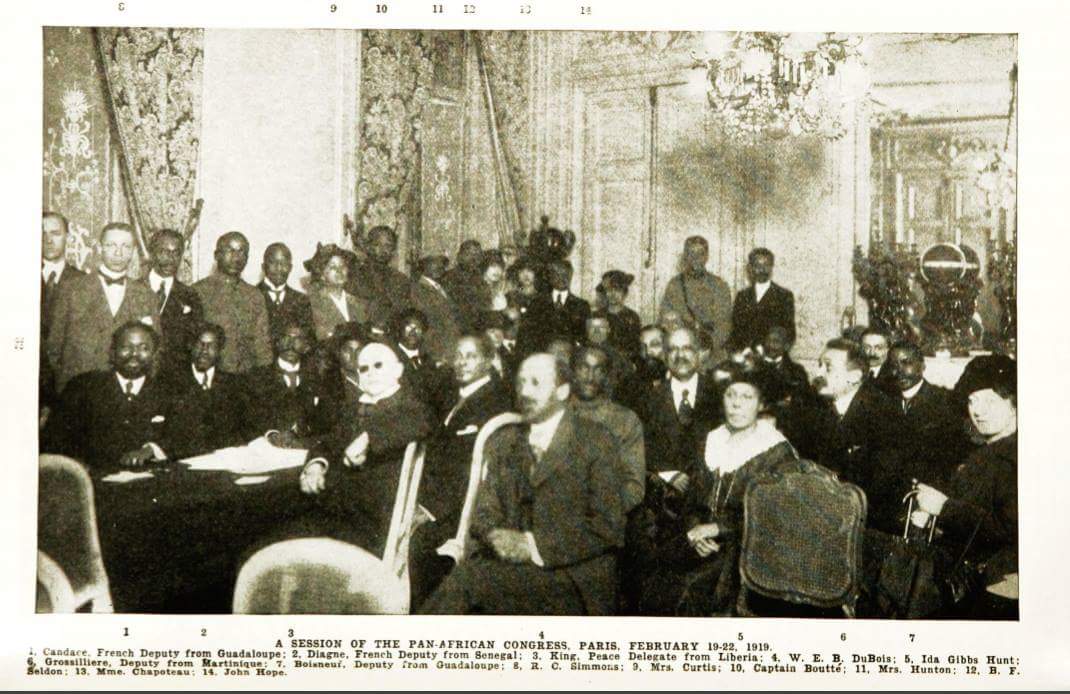 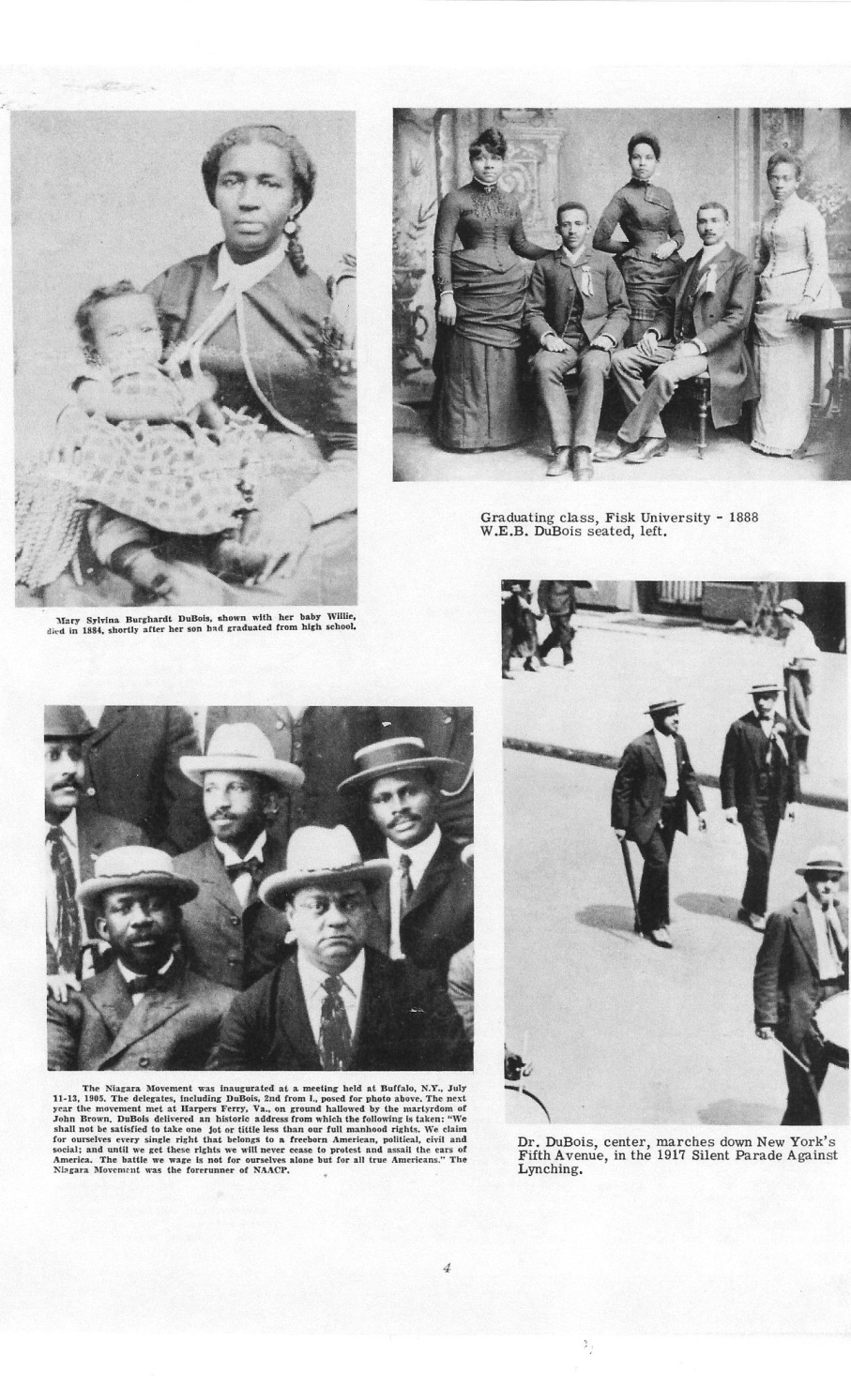 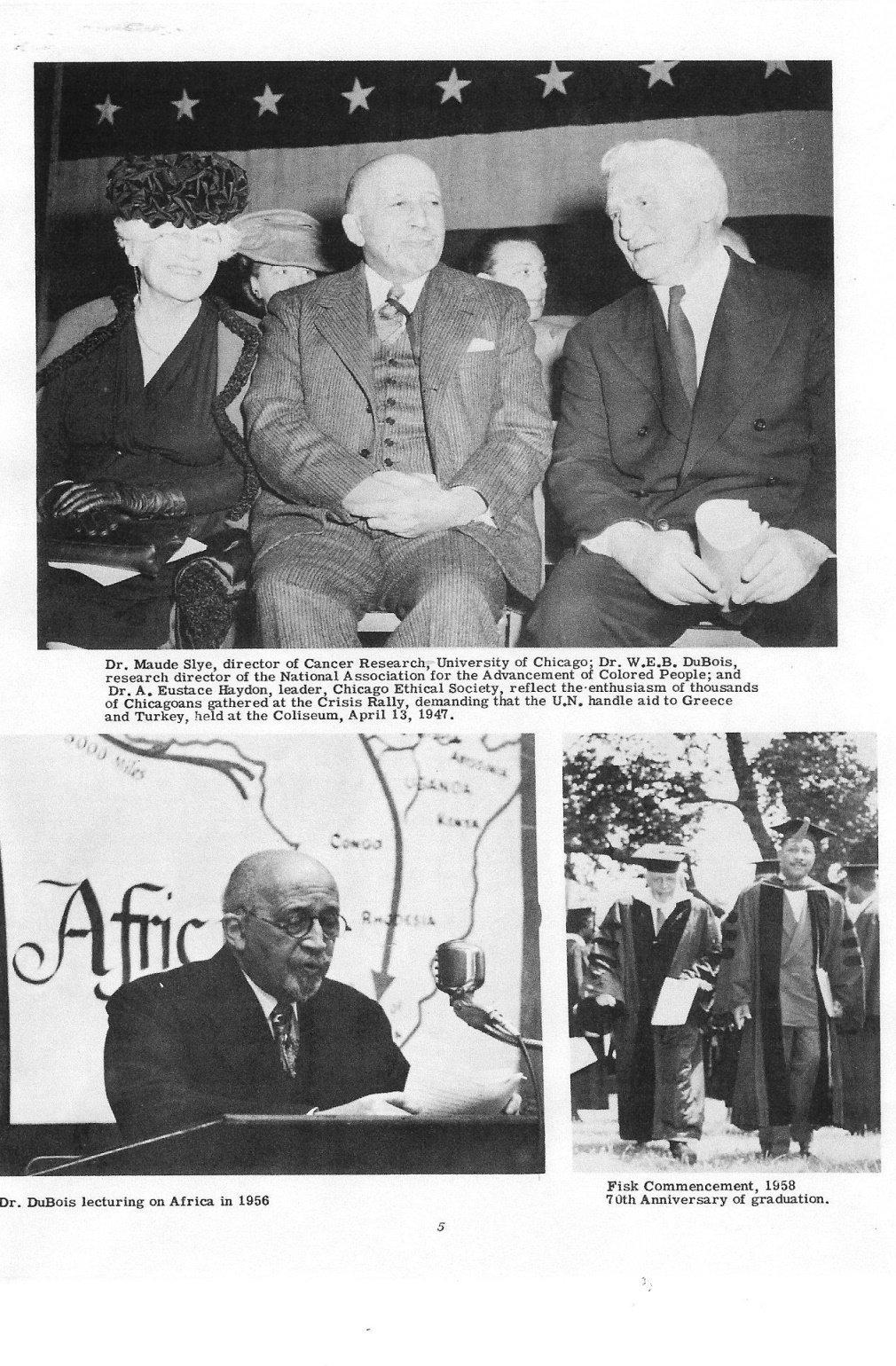 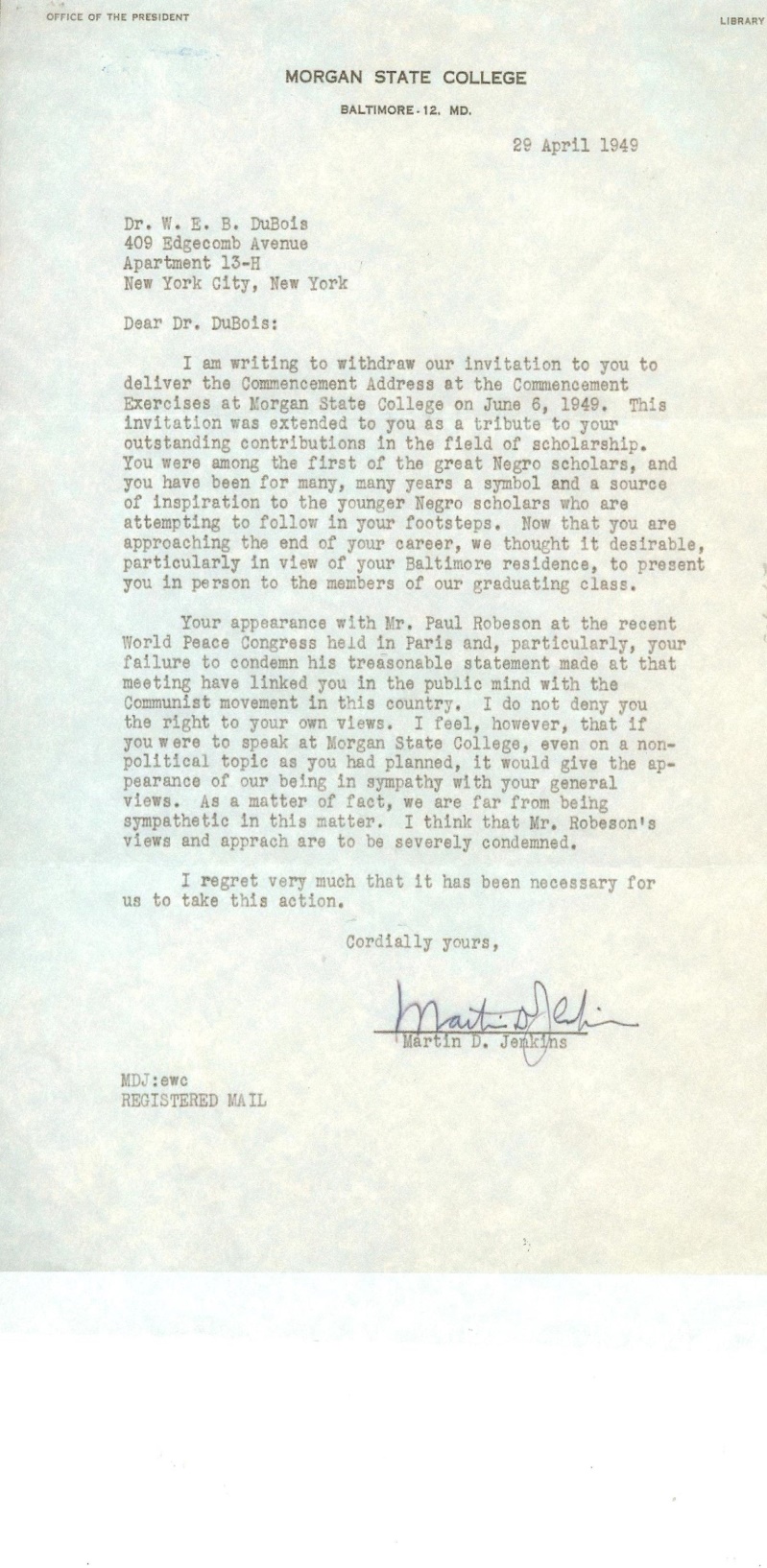